Conflict
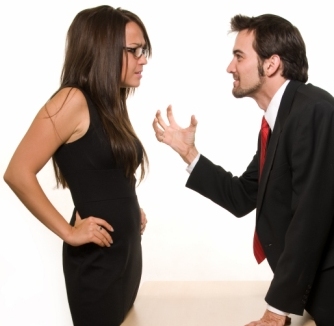 What is a Christians Role in an Angry World?
There seems to be great conflict at every turn
Political
Social
Family
Geographic
Monetary
Religious

Where has the kindness gone?
Are we “Meaner” than ever?
Quicker to react
Don’t trust anymore
Anonymity of the Internet
What is a Christians Role in an Angry World?
How is a Christian suppose to act?
Do we participate?
Water Cooler Talk
Is it an opportunity?

Peter and Paul had some opinions on this
I Peter 2:11-12
Strangers & Pilgrims 
We didn’t have a people (vs. 10)
Duty to ourselves & others
I Th 4:11-12
Lead a quiet life
Mind our own business
Work with our hands
Walk “properly”
A Christian as a Neighbor?
Does your Neighbor know who/what you are?
Much more isolated than in the past
2 Co 6:14-18/1 Co 5:9-13
Jesus example – Mark 2:14-17
Is it an opportunity?

What do we “owe” our neighbors
Romans 12:17-21
Live peaceably
Revenge/Evil for evil
Therefore….
I Corinthians 10:32-33
Give no offense!
Seek not your own profit but thiers
Why?
THAT THEY MAY BE SAVED!!
A Christian as a Neighbor?
What do we “owe” our neighbors
To Love them
Romans 13:8-10
Kindness through hospitality
Romans 12:13
I Timothy 3:2/5:10
Use our time to get ready to answer!
Colossians 4:5-6
Ephesians 4:25
Do good
The light on our good works – Matthew 5:14-16
To all men – Galatians 6:10/I Thessalonians 5:15
Humility to all
Titus 3:1-2
A Christian in the Workplace?
General attitudes in the workplace
Disengaged
Clock Watching
What is in it for me?

Examples from the Scriptures
Ephesians 6:5-8
Obedient
As to the Lord
When they are watching
As servants of Christ
With good will
As to the Lord
A Christian in the Workplace?
Examples from the Scriptures
Colossians 3:22-25
Instructions repeated
I Timothy 6:1-3
Bring honor to God’s name
Titus 2:9-10
Don’t steal
Obey those who are over you (unless they ask you to do that which is unethical or illegal)
Work with proper respect and good will toward your boss
Labor sincerely and heartily, as to the Lord and not to men
A Christian in the Workplace?
Do not work only when the boss is watching, or just to please those over you
Demonstrate that you can be trusted with responsibility
Offer such service, not just to good employers, but even to those who are unfair -- In so doing, you are adorning the doctrine of God our Savior!